Unit 8　Natural disasters
第2课时
WWW.PPT818.COM
Do you know what happened on those two days?
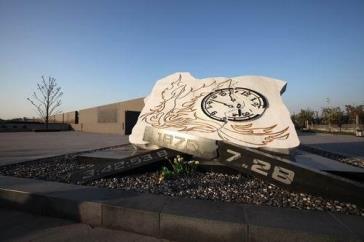 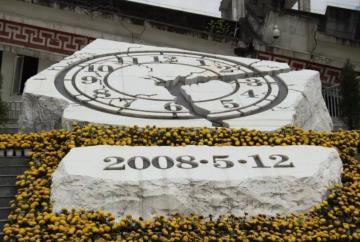 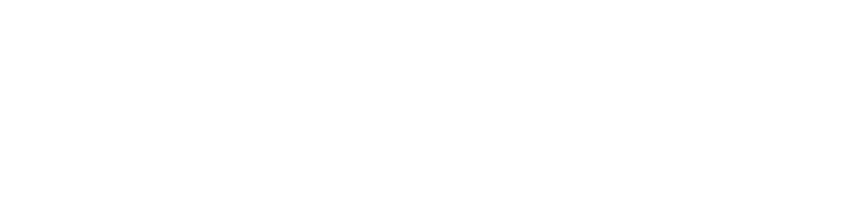 A   An earthquake
There was an earthquake in Taiwan in 1999.Timmy survived. Read Timmy's story and find out what happened to him.
The Taiwan earthquake
It was about two o'clock in the early morning. I was sleeping when the earthquake started. At first, I felt a slight shake. Then I heard a loud noise like thunder.
Soon the real noise came, like bombs under the ground. The earth started to shake. People screamed in fear. Some ran out of the building. I tried my best to run out too, but I could not. Outside,
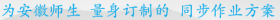 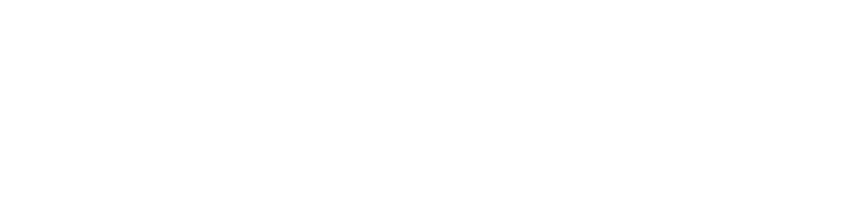 people were running in all directions while pieces of glass and bricks were falling down. Then the walls began to come down too!
Finally, the noise and shaking ended. It was dark and silent around me. I could not see anything at all,  and I did not know if anyone else was near me. I felt nervous and my heart was beating fast. “I'm trapped,” I said to myself. A moment of fear went through my mind, but I told myself to calm down since I was still alive. 　I shouted for help, but no one came. I started to pull myself slowly through the dark. Luckily, there was just enough space for me to move.
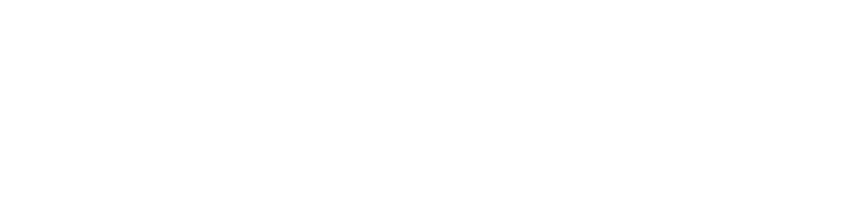 Hours later, as I was trying to find my way out, I suddenly heard some noise above me. I screamed, “Help! Please help! I'm here！” Then I heard shouts from excited people. They quickly moved away the bricks. At last, I saw the bright daylight. I was safe.
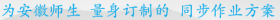 shake /ʃeɪk/ n. 摇动，震动，为可数名词。
知识点
1
eg: At night, the shake of the trees in the wind made me feel frightened.
在晚上，树在风中摇摆使我感到害怕。
shake还可作动词，其过去式为shook，过去分词为shaken。
eg: Shake the bottle before you drink the juice.
在你喝果汁前摇晃一下瓶子。
考向
in fear   恐惧地
知识点
2
in fear  在句中作状语。
eg: When they heard the strange noise last night, they looked at me in fear.      昨天晚上当他们听到那个奇怪的声音时，他们惊恐地看着我。
类似的短语还有：in surprise惊讶地，
in danger处于危险中，in a hurry匆忙地
归纳：
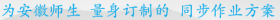 in all directions 朝各个方向；四面八方
知识点
3
eg: The birds are flying in all directions.
鸟儿们正朝四面八方飞去。
in the direction of向……方向，朝……方向
归纳：
eg: She drove her car in the direction of Shanghai.她开车驶向上海。
not...at all  根本不；一点也不
知识点
4
eg: She doesn't like the film at all.
        她一点也不喜欢那部电影。
not at all可作为客套话，意为“不用谢；别客气”。 　
eg: —Thank you very much.非常感谢你。
     —Not at all.不客气。
考向
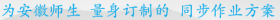 beat /biːt/ vi.& vt.(使)规律作响，作节奏运动；打败；敲打
知识点
5
eg: My wife tried to stop them and they beat her.
      我妻子试图想阻止他们，他们就打了她。
beat的过去式为beat, 过去分词为beaten。
考向一
辨析：beat与win
考向二
【易错点】
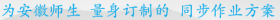 eg：Our school football team won the final match last week.
        上周我们学校足球队赢得了决赛。
The soldiers beat their enemies at last.
士兵们终于打败了他们的敌人。
mind /maɪnd/ n. 头脑；心思；思维方式
知识点
6
eg: He has a sharp mind.他有着敏锐的头脑。
      He changed his mind and decided not to go there.他改变主意，决定不去那儿了。
mind还可作动词，常用于疑问句、否定句或条件句中，意为“介意”，后接代词、名词或动名词，不加不定式。
考向一
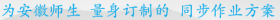 辨析：mind与heart
考向二
【难点】
be out of one's mind发疯；keep in mind记起；
change one's mind改变主意；come to mind突然想到；
set one's mind on集中精力做；never mind没关系；
make up one's mind下定决心
归纳：
calm down  平静；冷静
知识点
7
eg: That excited boy quickly calmed down.
那个激动的男孩很快平静下来。
calm sb. down意为“使某人平静下来”。
拓展
eg：She went out for a walk to calm herself down.  她出去散步，使自己平静下来。
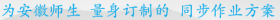 一、根据所给的词或汉语提示完成单词
1. People should keep the traffic rules in their_______(头脑)．
2. When the train went past, my house________(震动)heavily.
3. The girl was full of ________(恐惧) when she saw the snake in the grass.
4. Don't talk loudly when others are _______ (sleep). It's not polite.
5. You must know the ________(direct) if you want to travel in the forest.
mind
shook
fear
asleep
direction
二、单项选择
6．Last night I heard a noise ________ thunder.
       A．such             B．so              C．like           D．for
7．Kate was ________ when she saw a shadow in the dark.
       A．in fear　      B．on fear　   C．at fear　   D．by fear
C
A
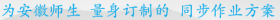 8．________the great teacher Zhang Lili was in hospital, many people hoped she would get better soon.(淮安) 
A．If            B．Until            C．Before             D．After


9．Their football team was ________ in that important game.
A．won  　　B．beaten  　　C．failed(威海)
D
【点拨】考查连词用法。after意思是“在……之后”，引导时间状语从句，其他选项不符合题意。
B
10．________ the traffic was heavy yesterday, we got to the bus station on time.(菏泽)
      A．Although  　　B．Unless  　　C．Since
A
【点拨】考查连词及让步状语从句的用法。句意：昨天尽管交通很拥堵，但是我们还是按时到达了公共汽车站。although尽管；unless除非，如果不；since既然。由句意可知选A。
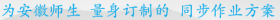 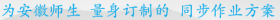 本节课主要学习了以下知识点，请同学们及时巩固练习：
shake,   beat,   mind 
 calm down, in fear 
in all directions, not...at all